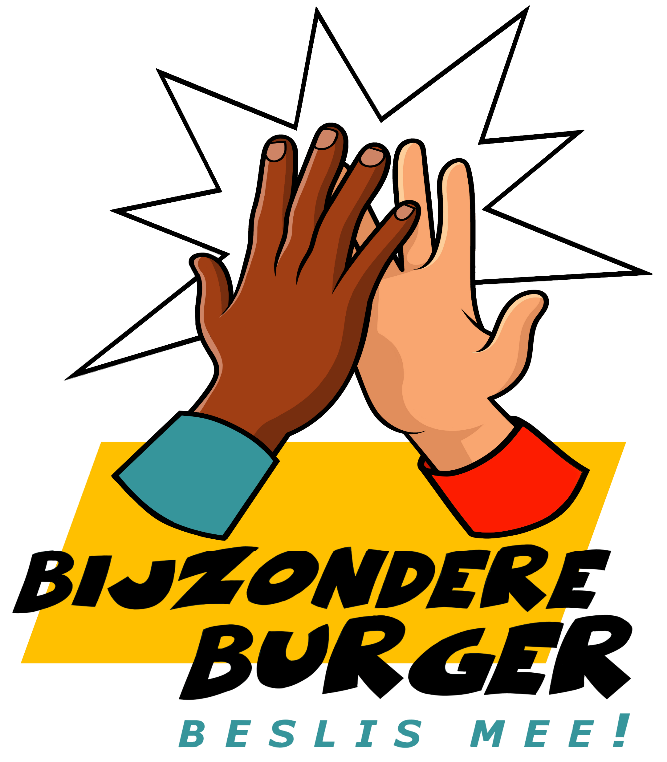 Pimp de school

Les 2
2.1 Vorige keer
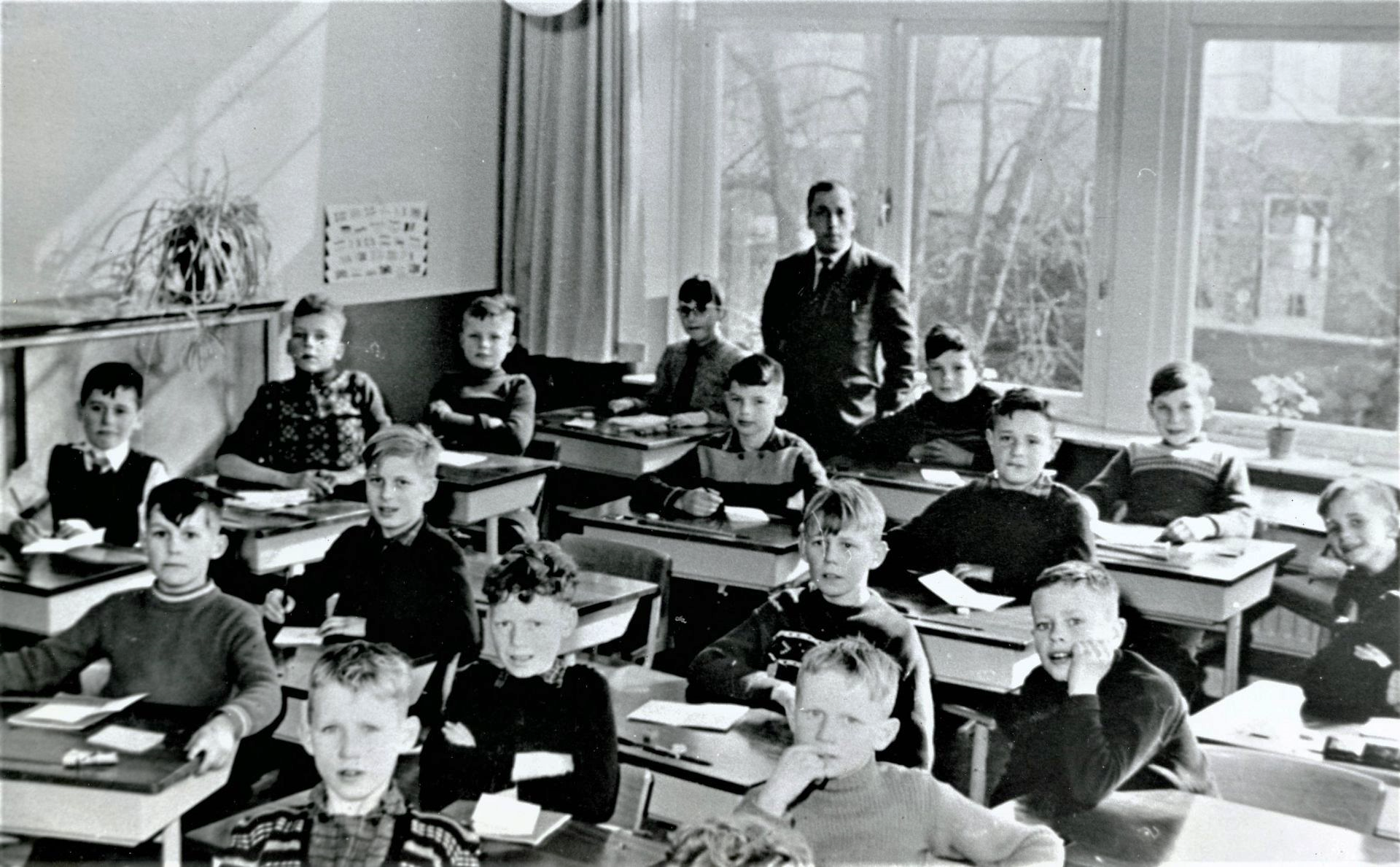 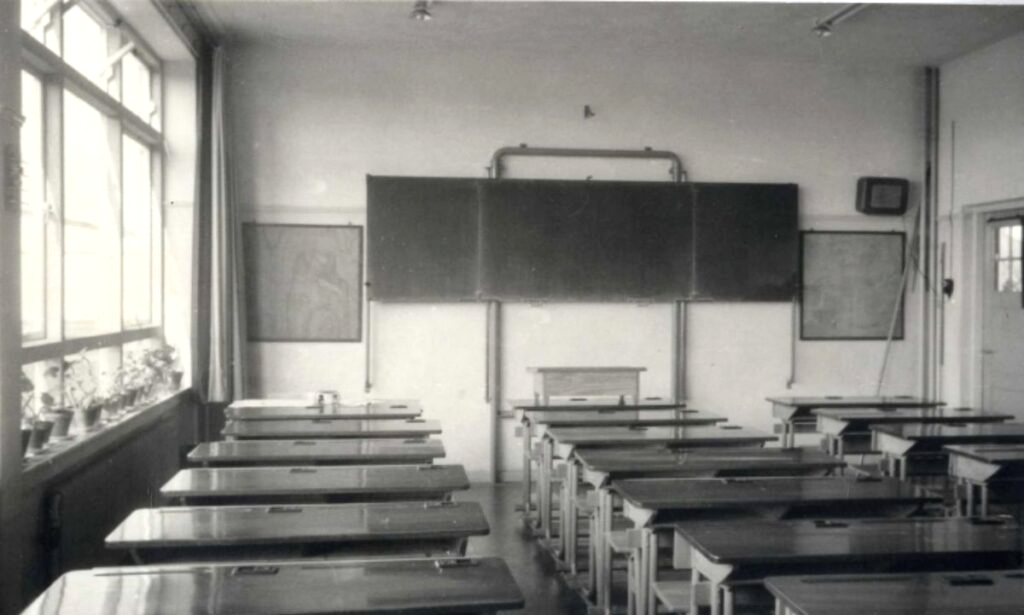 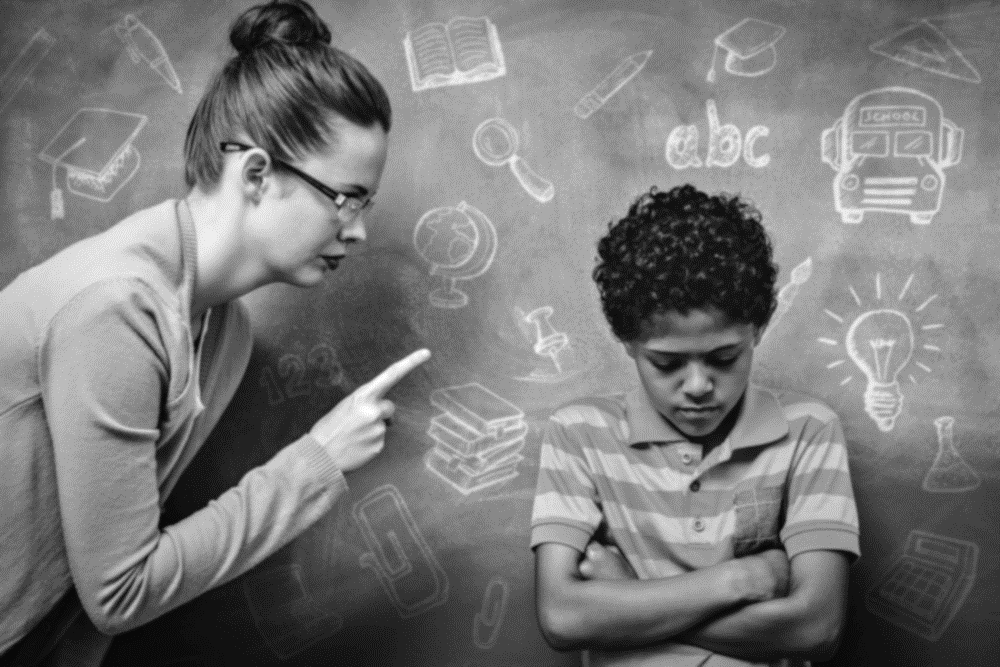 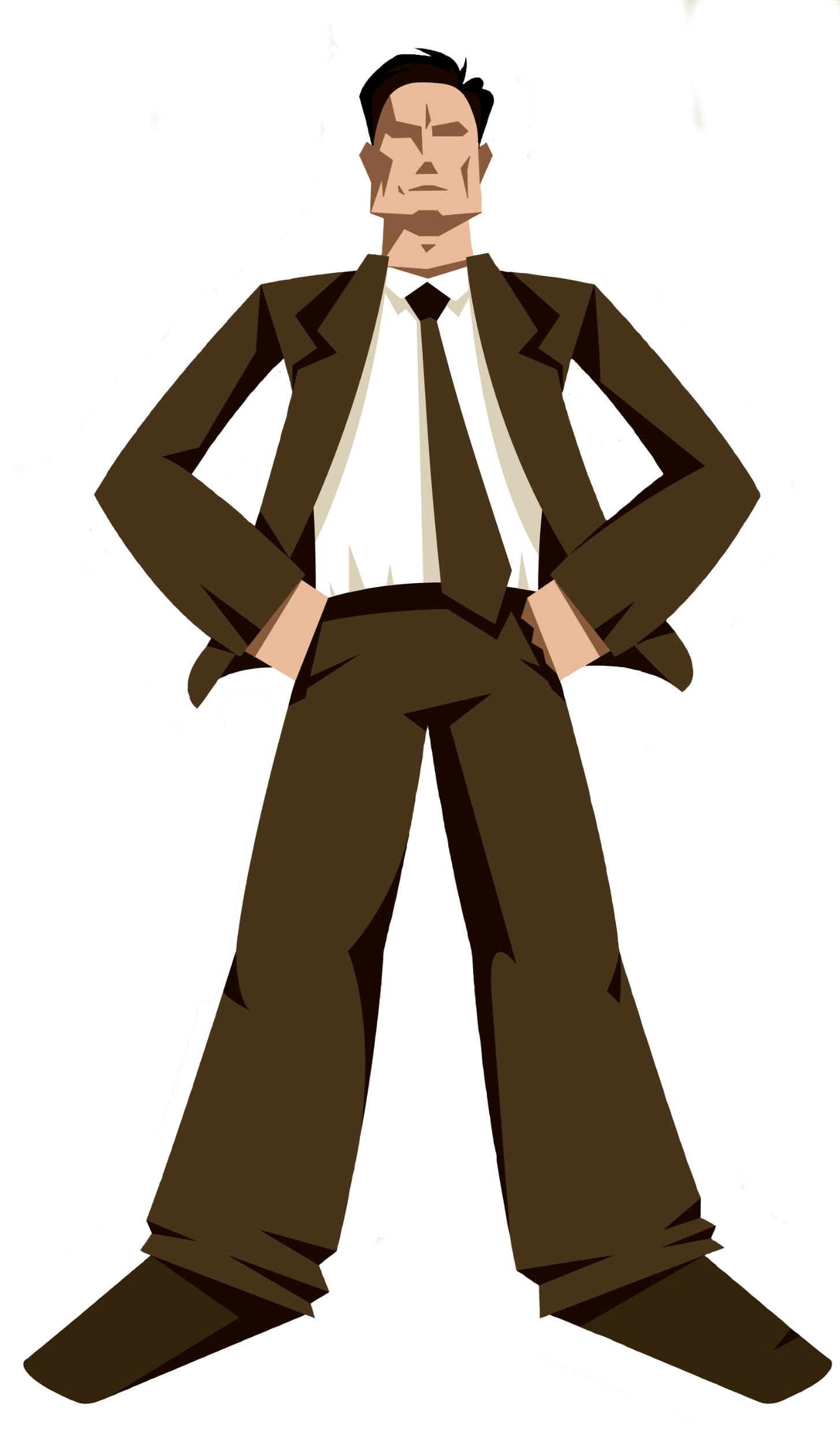 AUTORITAIR
Zo doen we
het hier,
en niet anders!
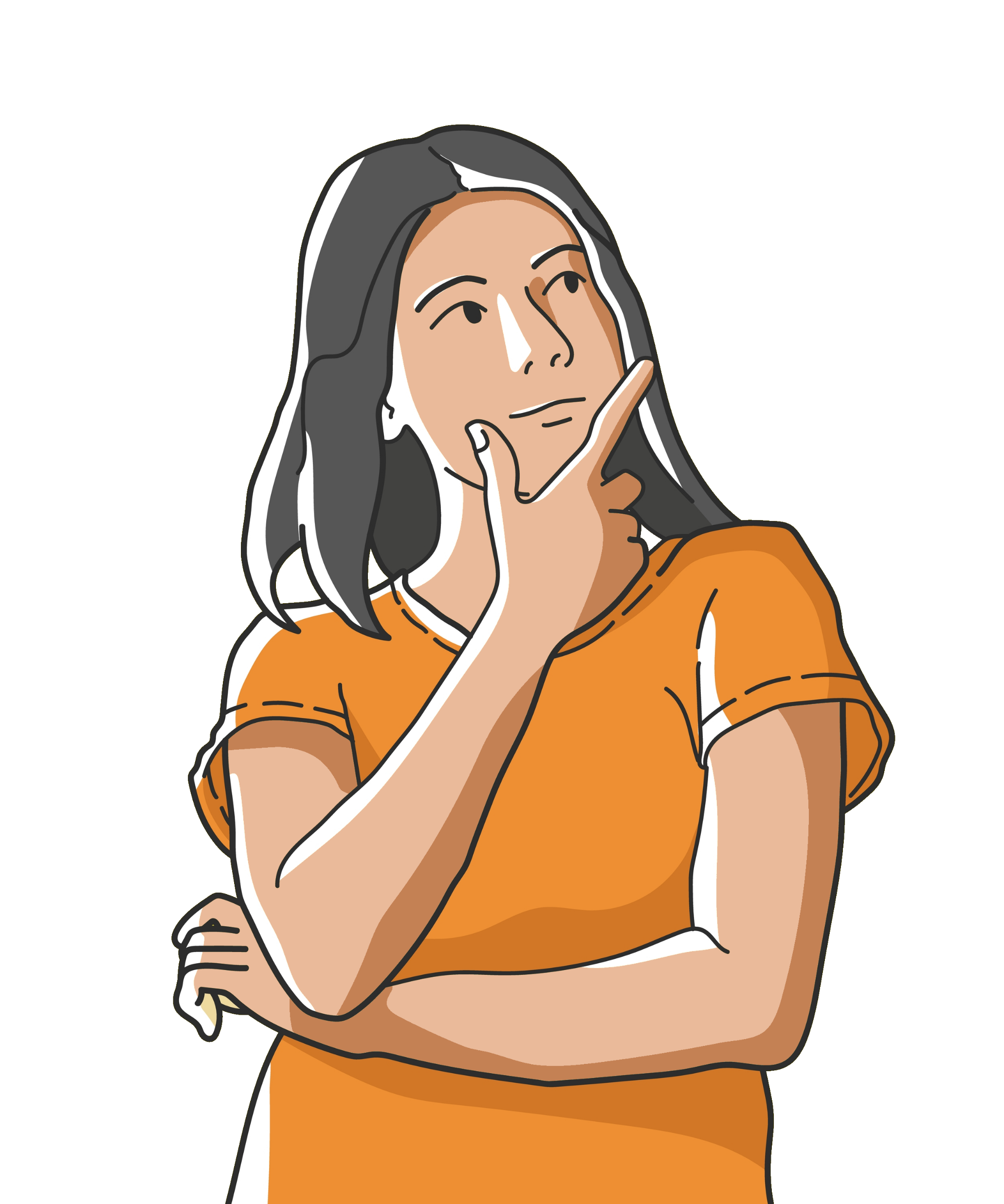 Inspraak
Wat vinden jullie hiervan?
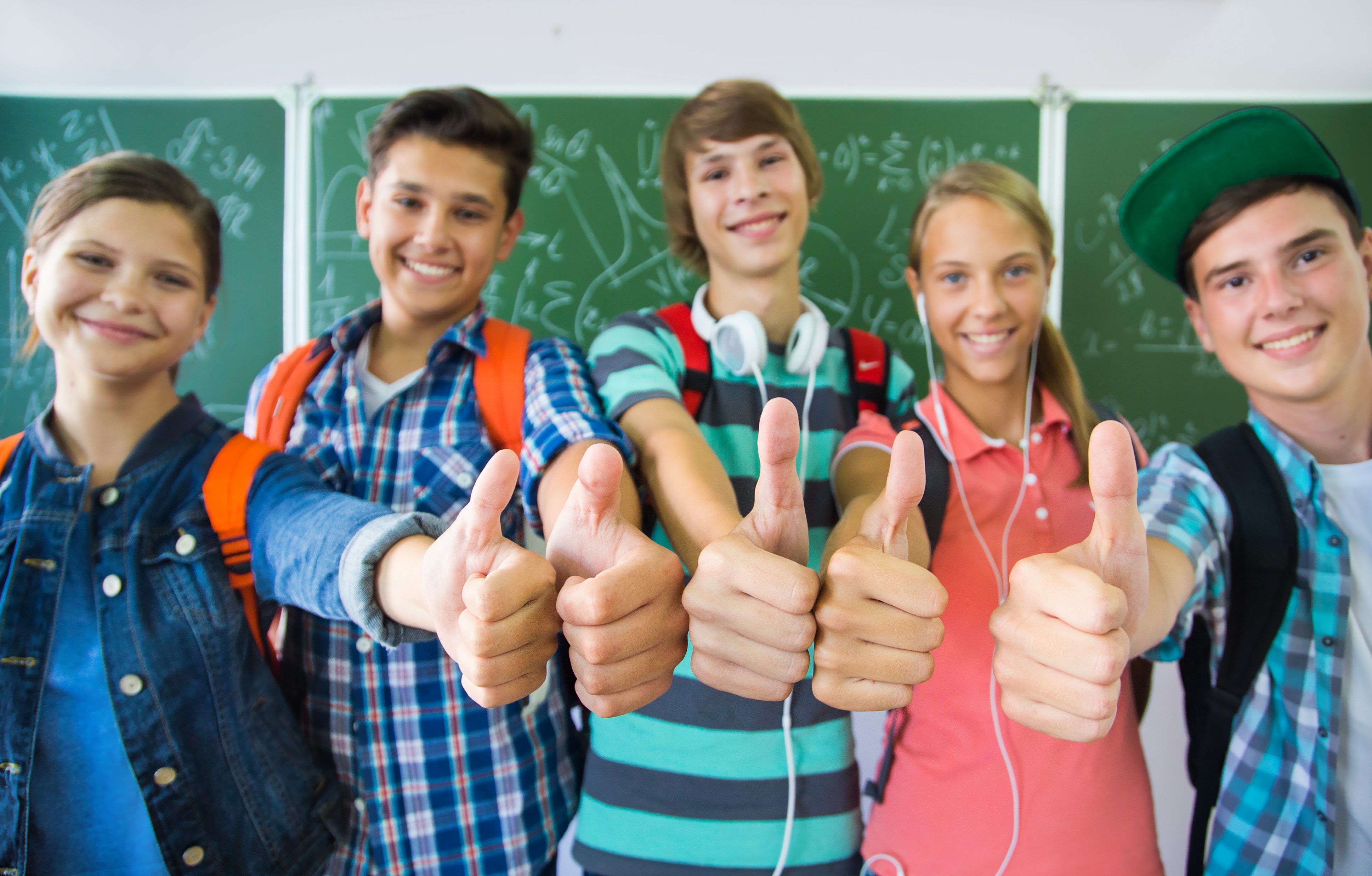 Inspraak
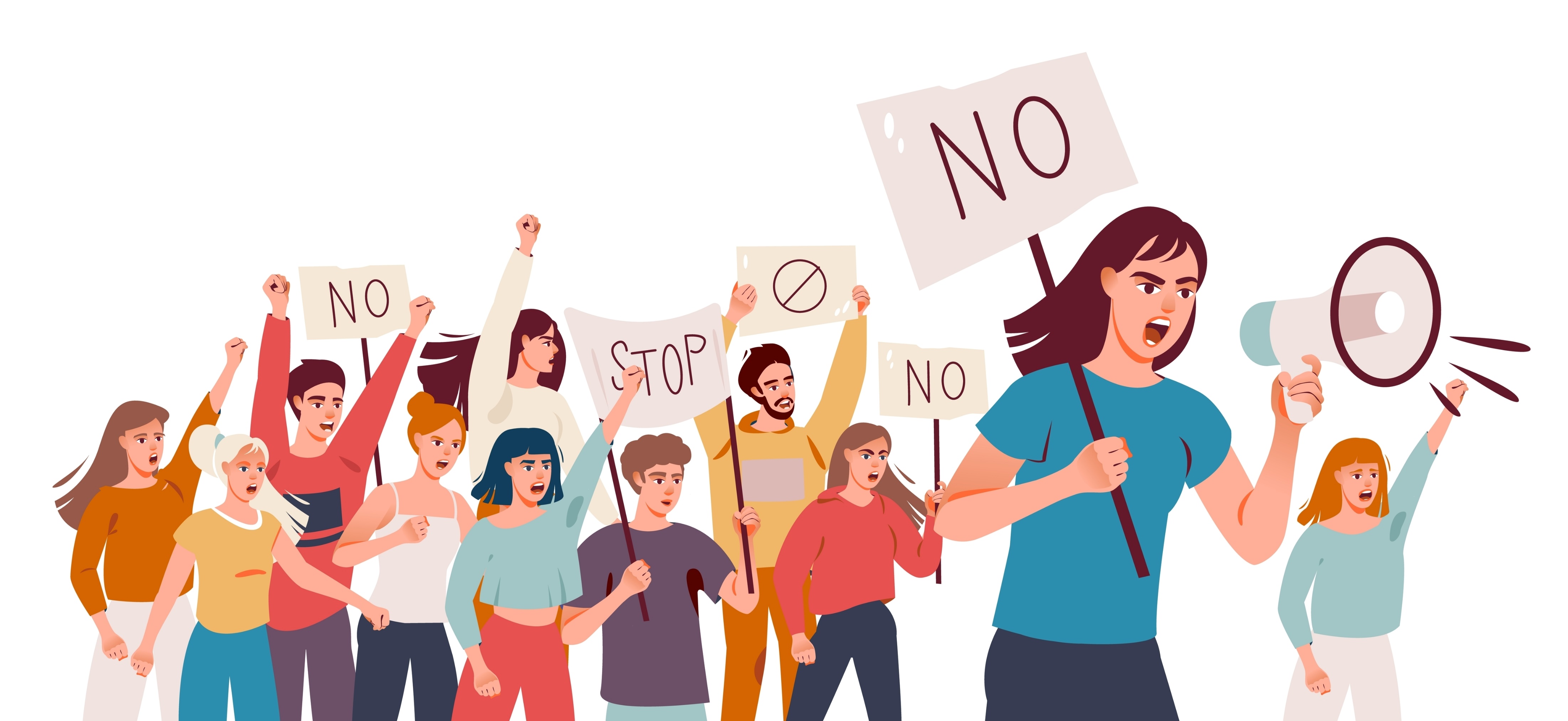 Inspraak
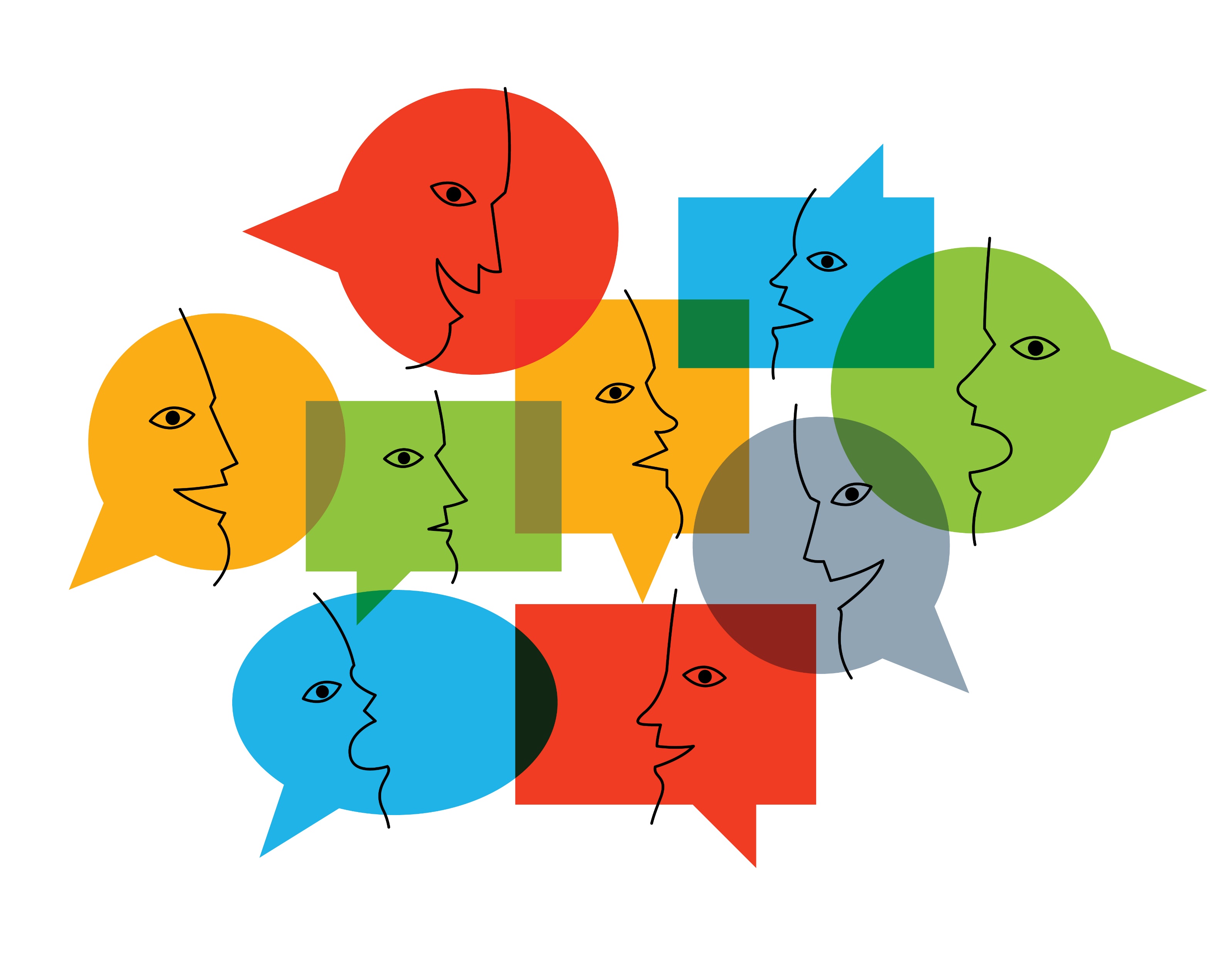 De meeste stemmen gelden
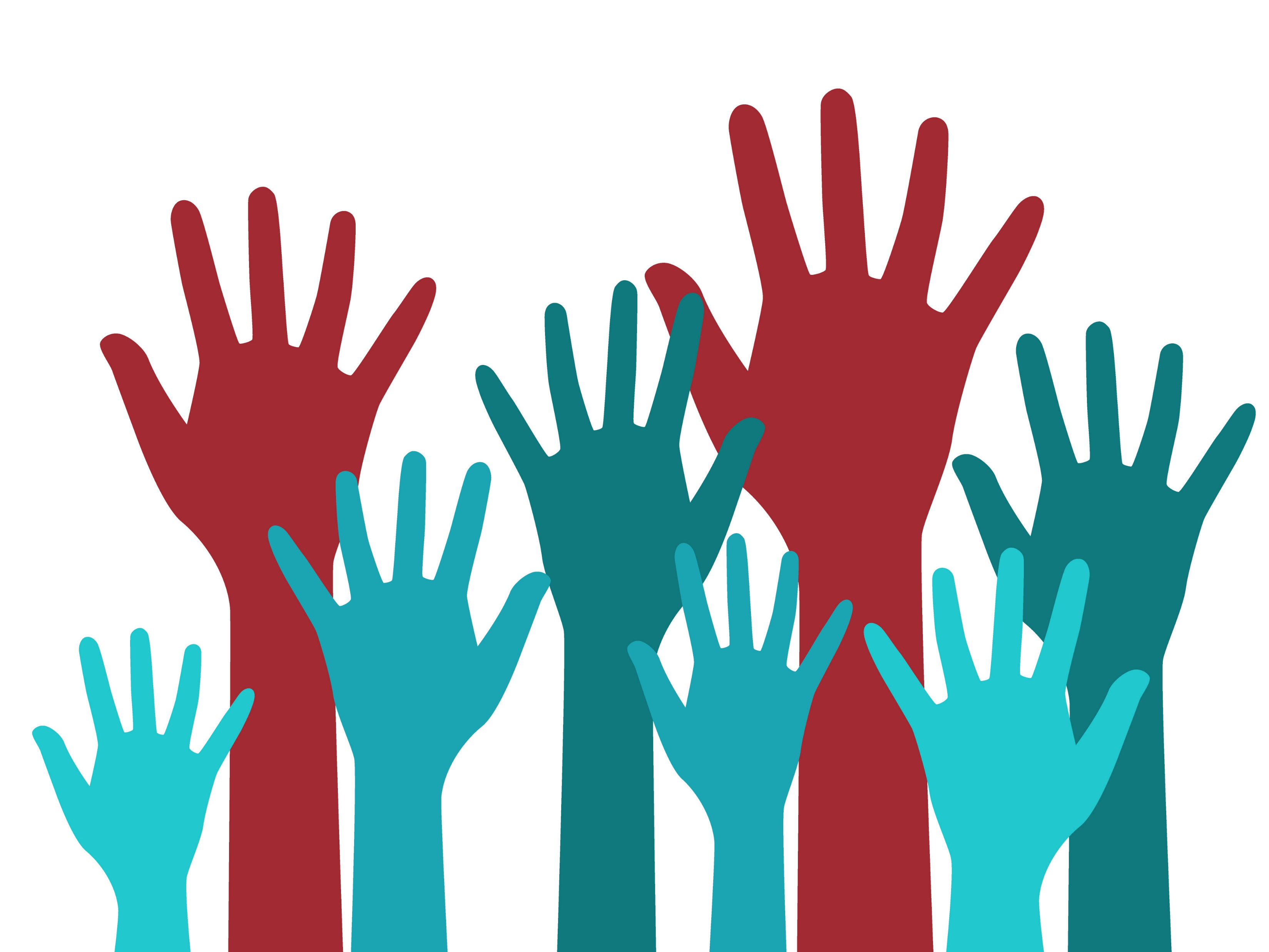 De school moet een leuke plek zijn
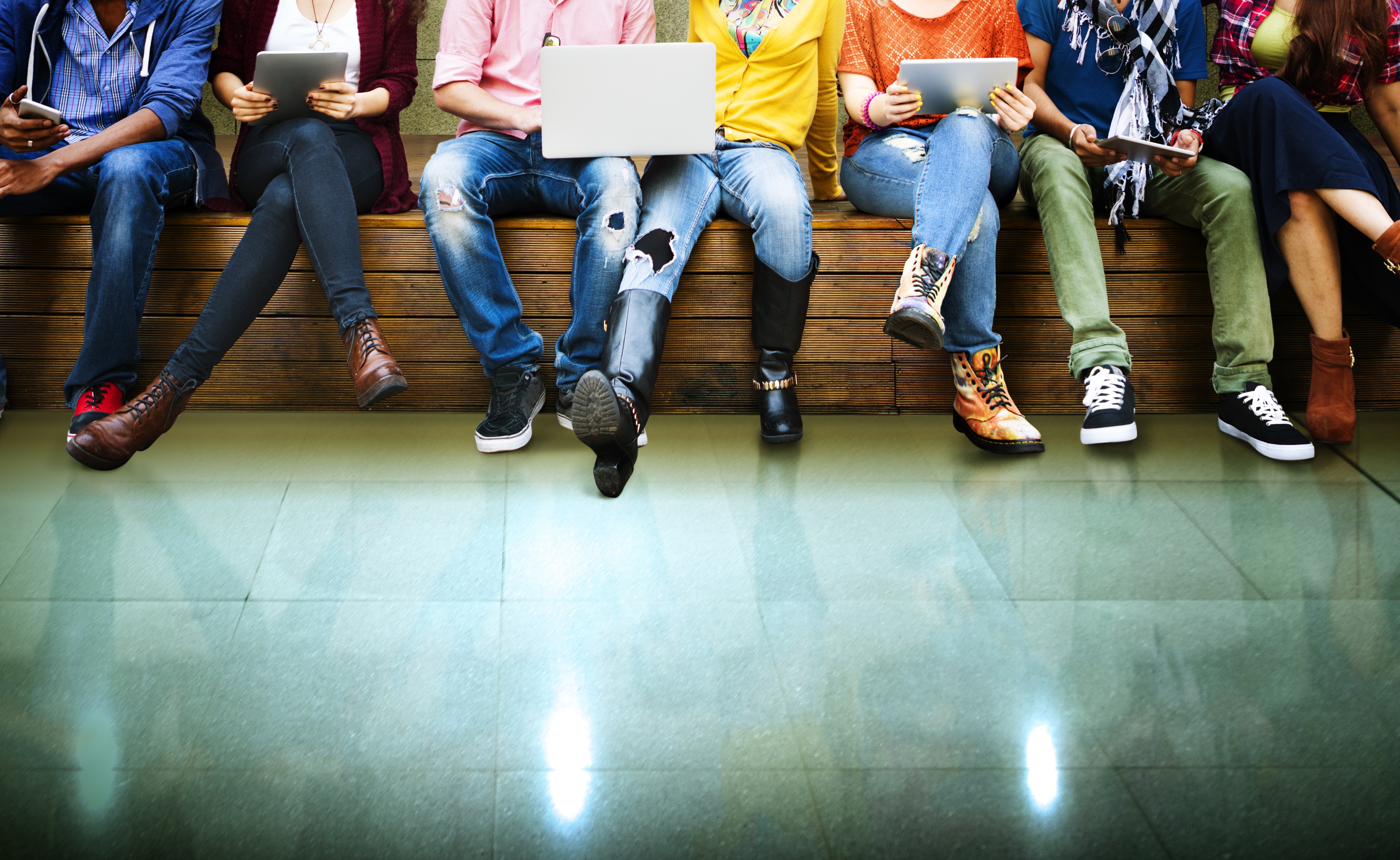 Draaiboek
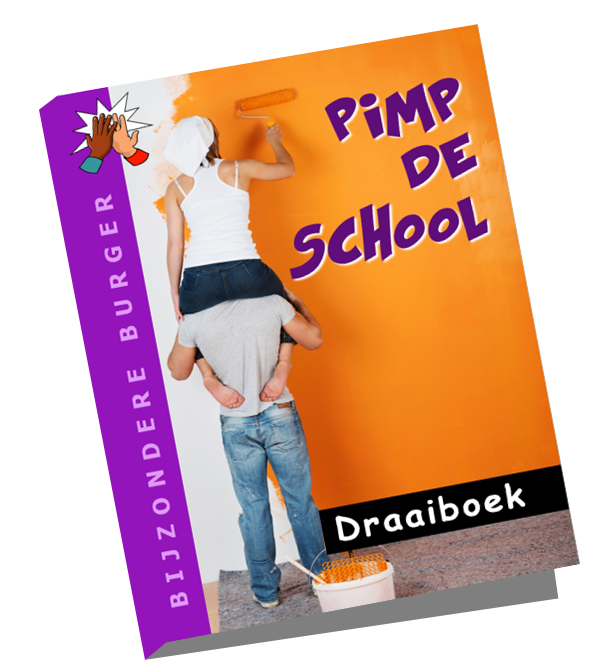 2.2 Het onderzoek
Minpunten
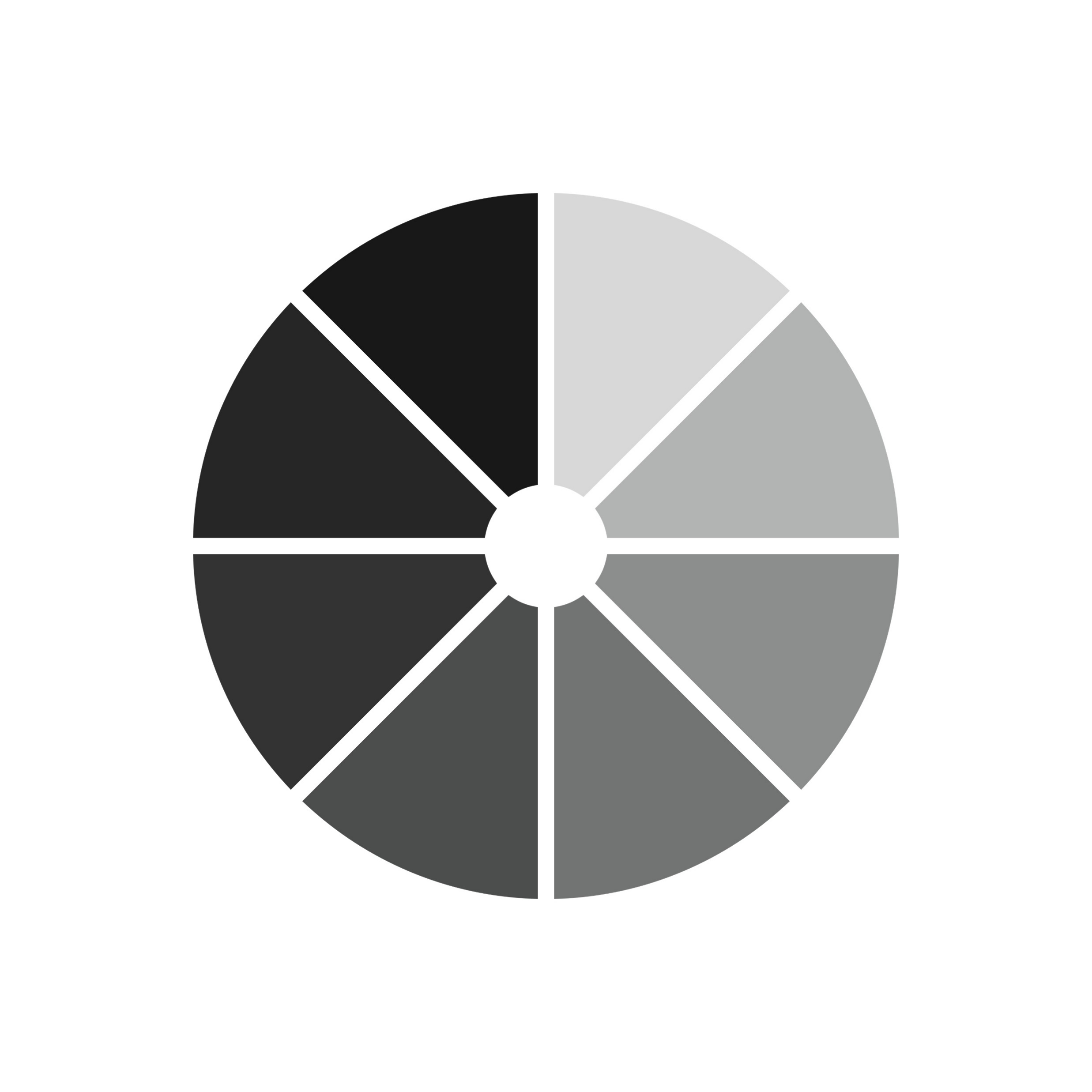 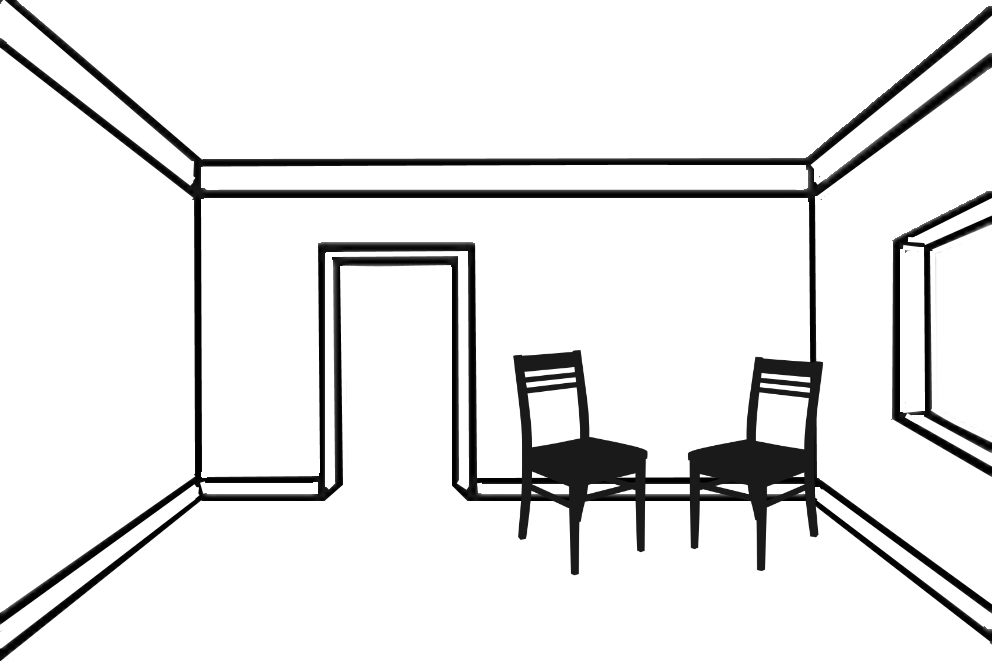 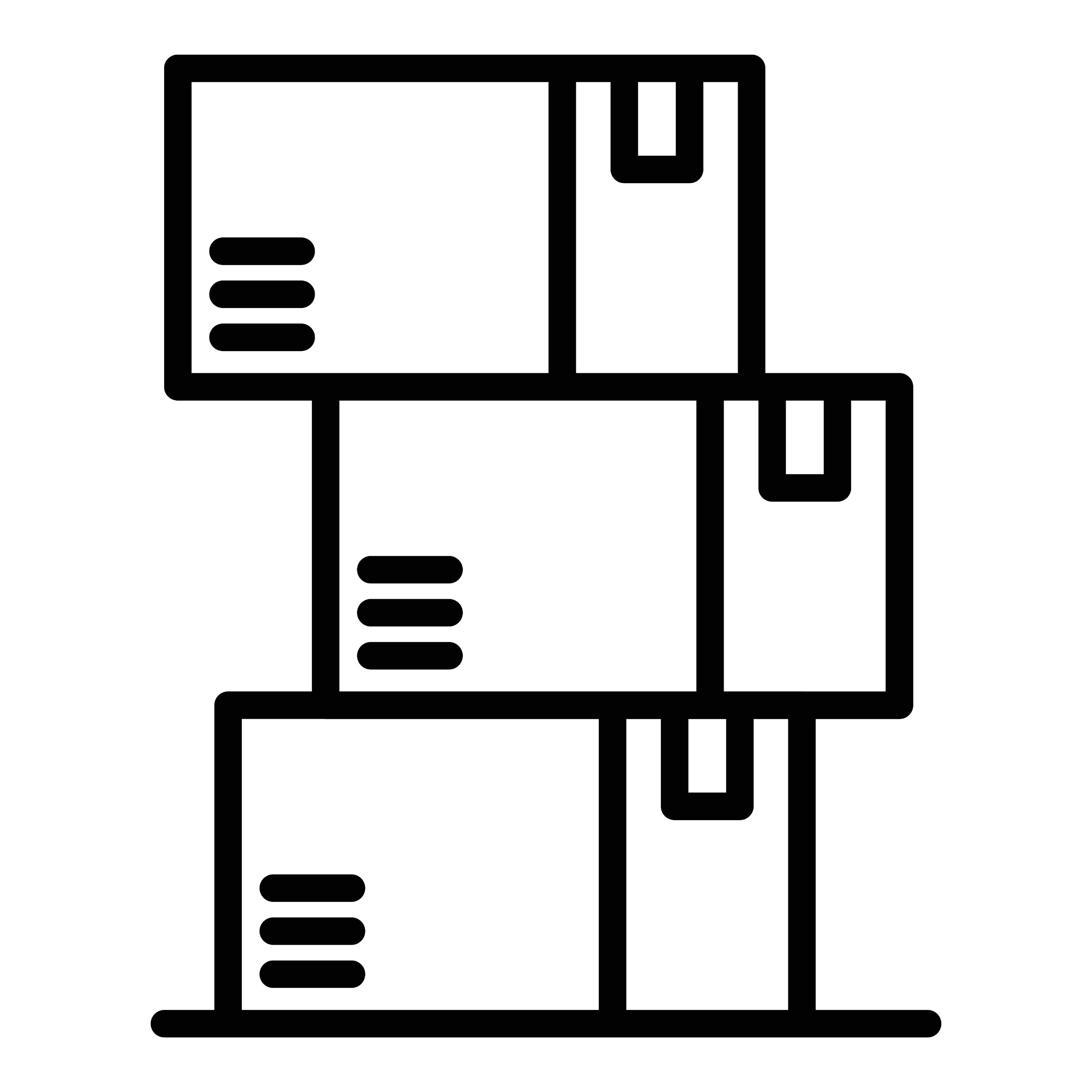 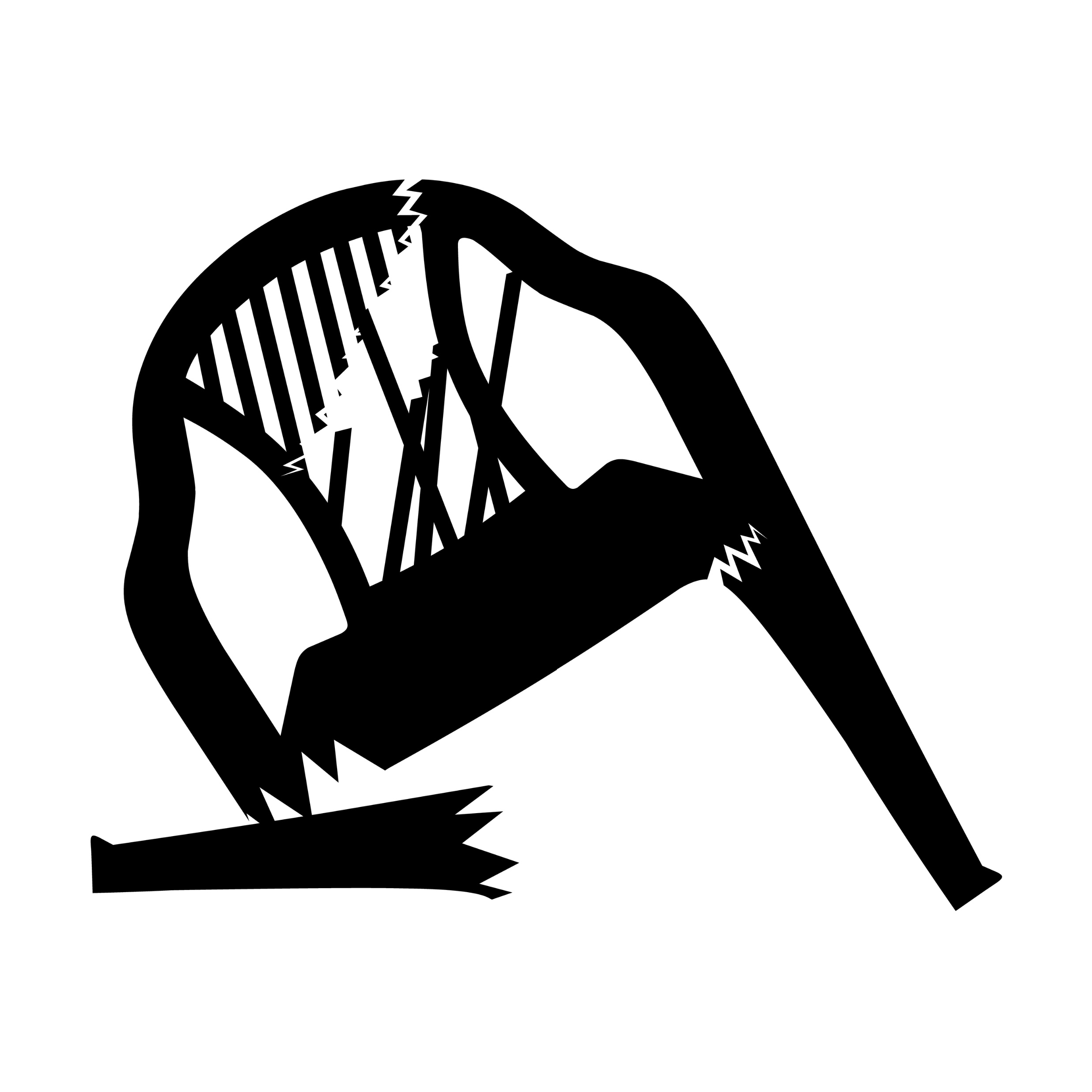 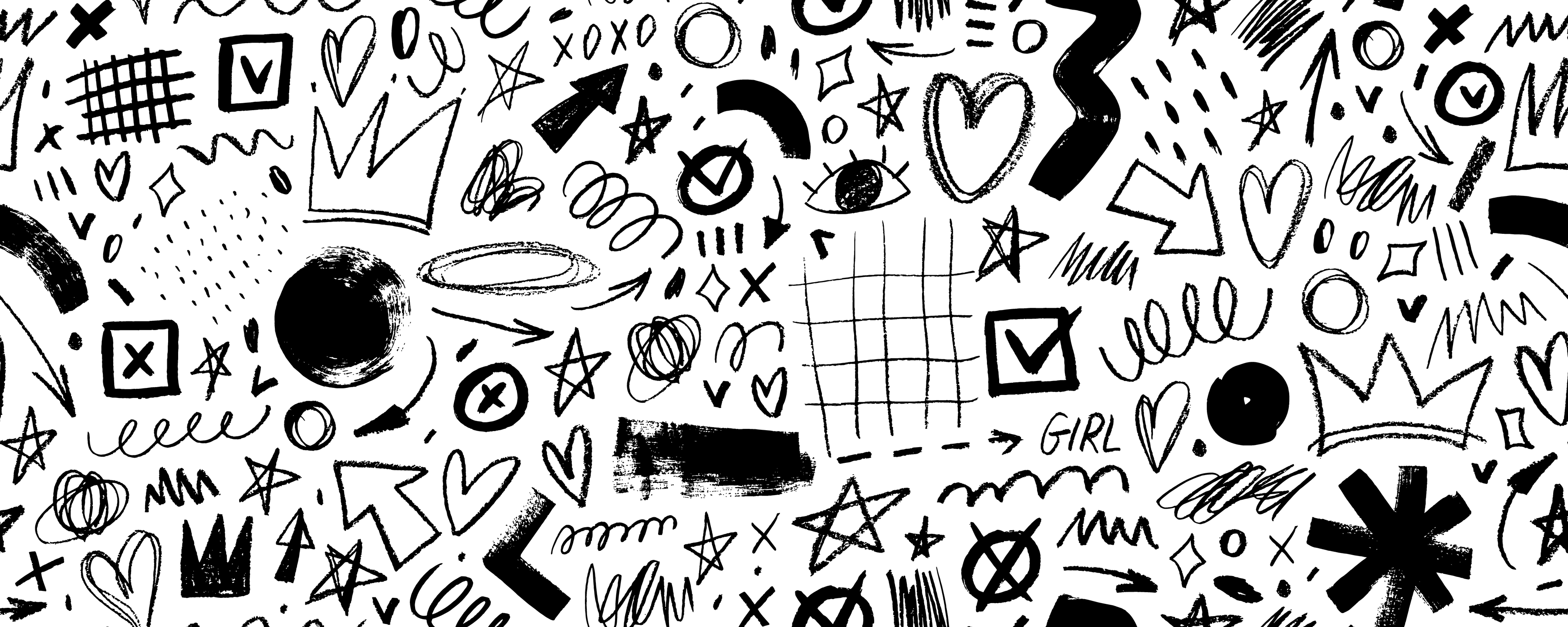 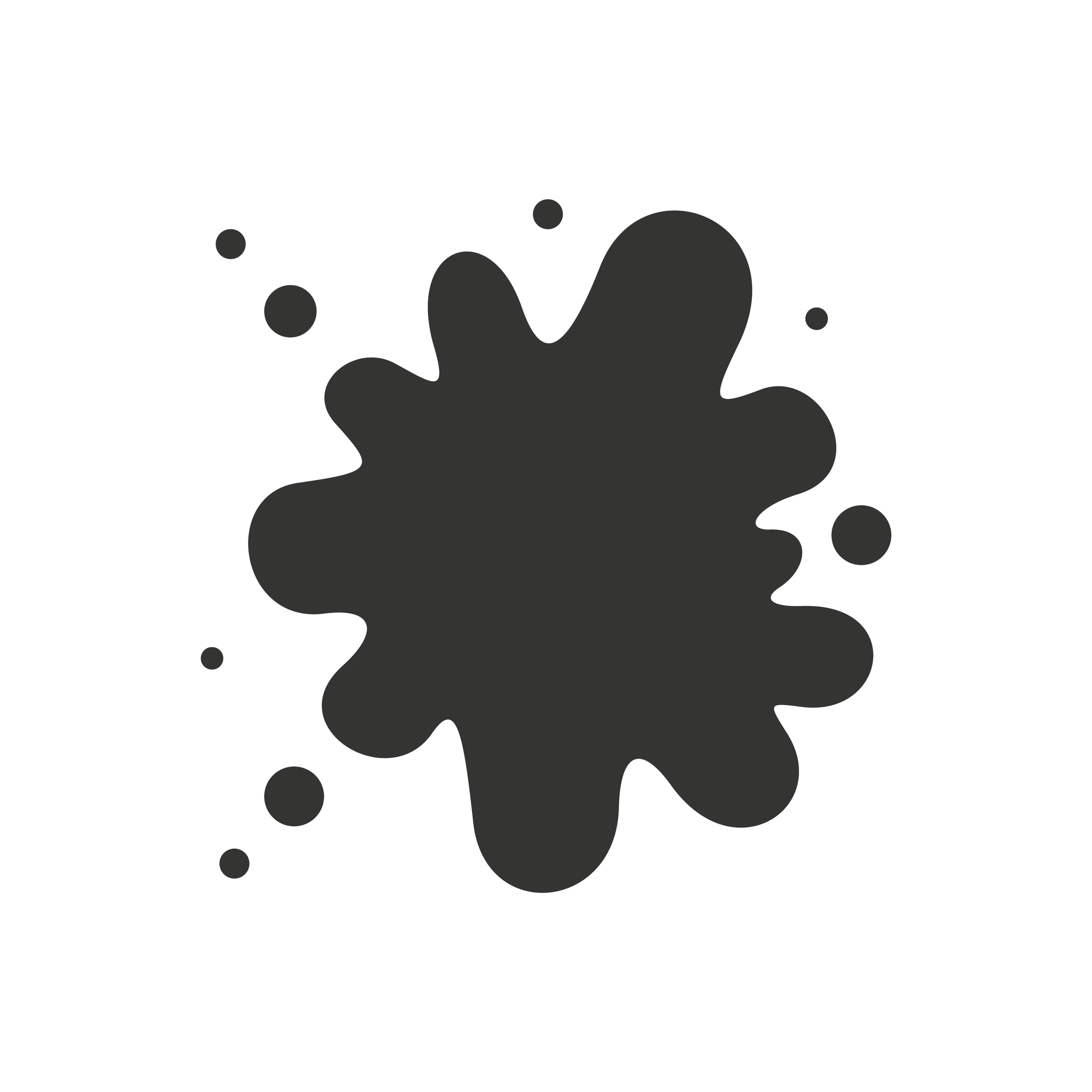 Einde